Berufe
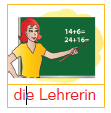 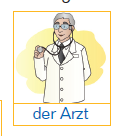 der Arzt
die Lehrerin
die Ärztin
der Lehrer
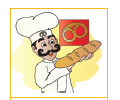 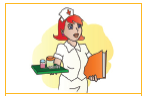 der Bäcker
die Krankenschwester
die Bäckerin
der Krankenpfleger
Schreibe alle Berufe in dein Heft.
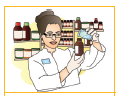 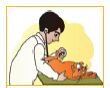 der Apotheker
der Tierarzt
die Apothekerin
die Tierärztin
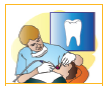 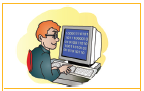 der Programmierer
der Zahnarzt
die Zahnärztin
die Programmiererin
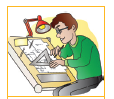 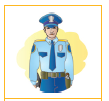 der Polizist
der Architekt
die Architektin
die Polizistin
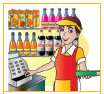 die Verkäuferin
der Verkäufer
- nastavak –in za imenice (zanimanja) ženskog roda!
Lies. Čitaj.
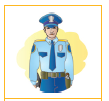 regelt den Verkehr.
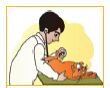 untersucht die Tiere.
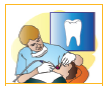 behandelt die Zähne.
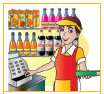 verkauft im Geschäft.
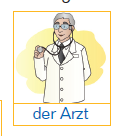 untersucht die Patienten.
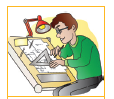 zeichnet die Häuser.
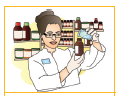 verkauft Medikamente.
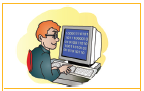 programmiert.
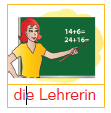 unterrichtet in der Schule.
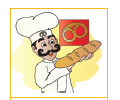 backt Brot und Brötchen.
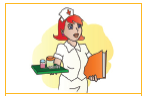 pflegt die Patienten.
- nastavak –(e)t u 3. licu jednine sadašnjosti!
Sie…
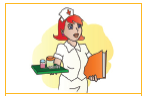 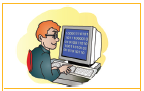 pflegen
programmieren
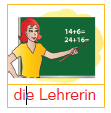 unterrichten -
backen
behandeln die Zähne
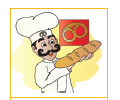 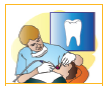 regeln
Was machen sie?
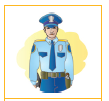 backen
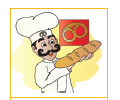 verkaufen
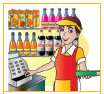 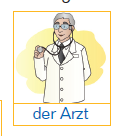 untersuchen Patienten
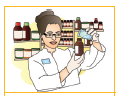 untersuchen die Tiere
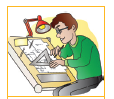 zeichnen
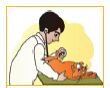 Schreibe in dein Heft. Übersetze alle diese Verben mit Hilfe des Wörterbuchs. Napiši u bilježnicu i prevedi sve ove glagole pomoću rječnika. Sličice ti također pomažu.
Löse die Aufgaben im Arbeitsheft. Riješi zadatke u radnoj bilježnici.
Seite: 68,69
Aufgaben: 14, 15, 16
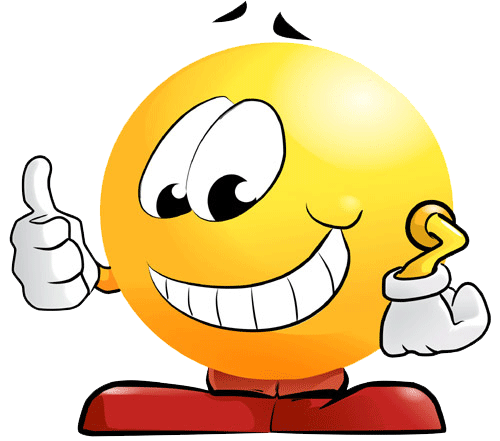